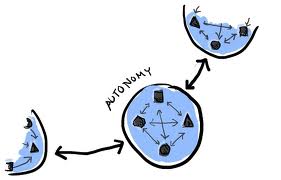 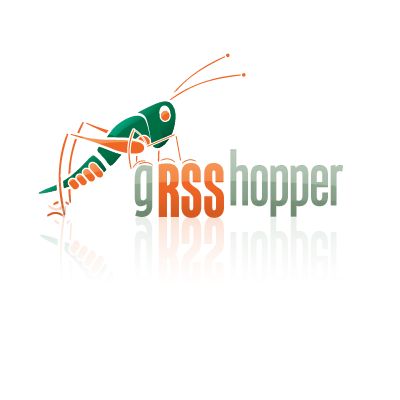 MOOC Online Support
Stephen Downes
September 10, 2012
Traditional Course
Traditional
Course
Website
Most online courses are based on websites (even Coursera, Klan and Udemy)
Massive Open Online Course
Site
A MOOC is a Web, not a Website
Underlying MOOC Support
1. First student creates resource and sends info to course
2. Second student sees resource info in newsletter and RSS feed
Site
3. Second student accesses the resource directly
4. Second student finds link to third student’s resource
The Student’s Perspective
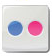 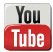 Site
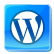 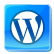 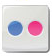 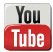 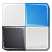 A range of different resources and services
Course Provider Perspective
Subscribed
students
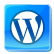 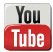 Student
content
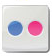 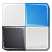 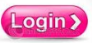 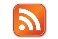 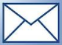 Site
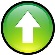 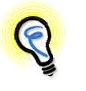 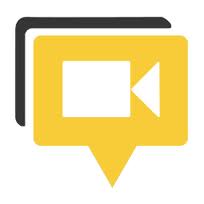 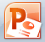 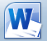 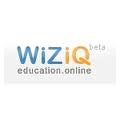 Course
content
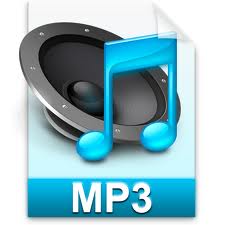 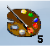 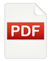 Live online events
Event recordings
gRSShopper Functionality
Harvester
- atom, RSS, JSON
- blogs, discussions, pages
- Twitter, Facebook, etc
User management
- Login and authentication
- Newsletter subscription
- Social network information
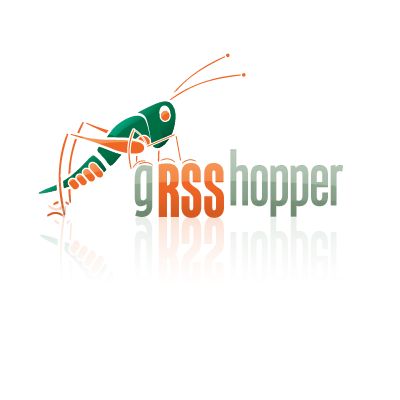 Feed Manager
Distribution
- Email newsletter
- RSS / Atom / JSON feeds
- API to Twitter, Facebook, etc
Site Manager
- Course pages
- Events, etc.
- Newsletter pages
Underlying Principles
Openness
- Open access
- Open content
- Open activities
- Open assessment
Autonomy
- Choice of contents
- Personal learning
- No curriculum
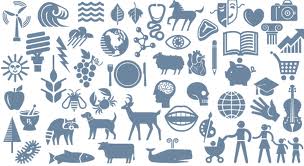 Diversity
- Multiple tools
- Individual perspective
- Varied content
Interactivity
- Encourage communication
- Cooperative learning
- Emergent knowledge